The Saturn Quiz
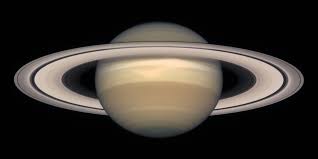 By
Madeline
What place is Saturn from the sun?
6
8
Oops, try again.
Good Work!
How many moons does Saturn have?
13
18
Good try!  Try again.
Great Work!
You’re a Saturn expert!